Escuela Normal de Educación Preescolar
Licenciatura en Educación Preescolar
Ciclo Escolar 2021-2022
 
 
 
 

 

“LIBR0 INTERACTIVO”
Asignatura: Computación
Maestro: Graciano Montoya Hoyos
Semestre: 6    Sección: C
Alumna: Mayela Abigail Moncada Cadena #14
Marzo/2022                                        Saltillo Coahuila
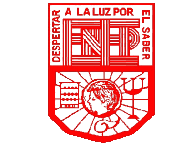 Tema 1
Tema 2
Tema 3
Tema 1
Tema 2
Tema 3
Tema 1
Tema 2
Tema 3
Tema 1
Tema 2
Tema 3
Tema 1
Tema 2
Tema 3